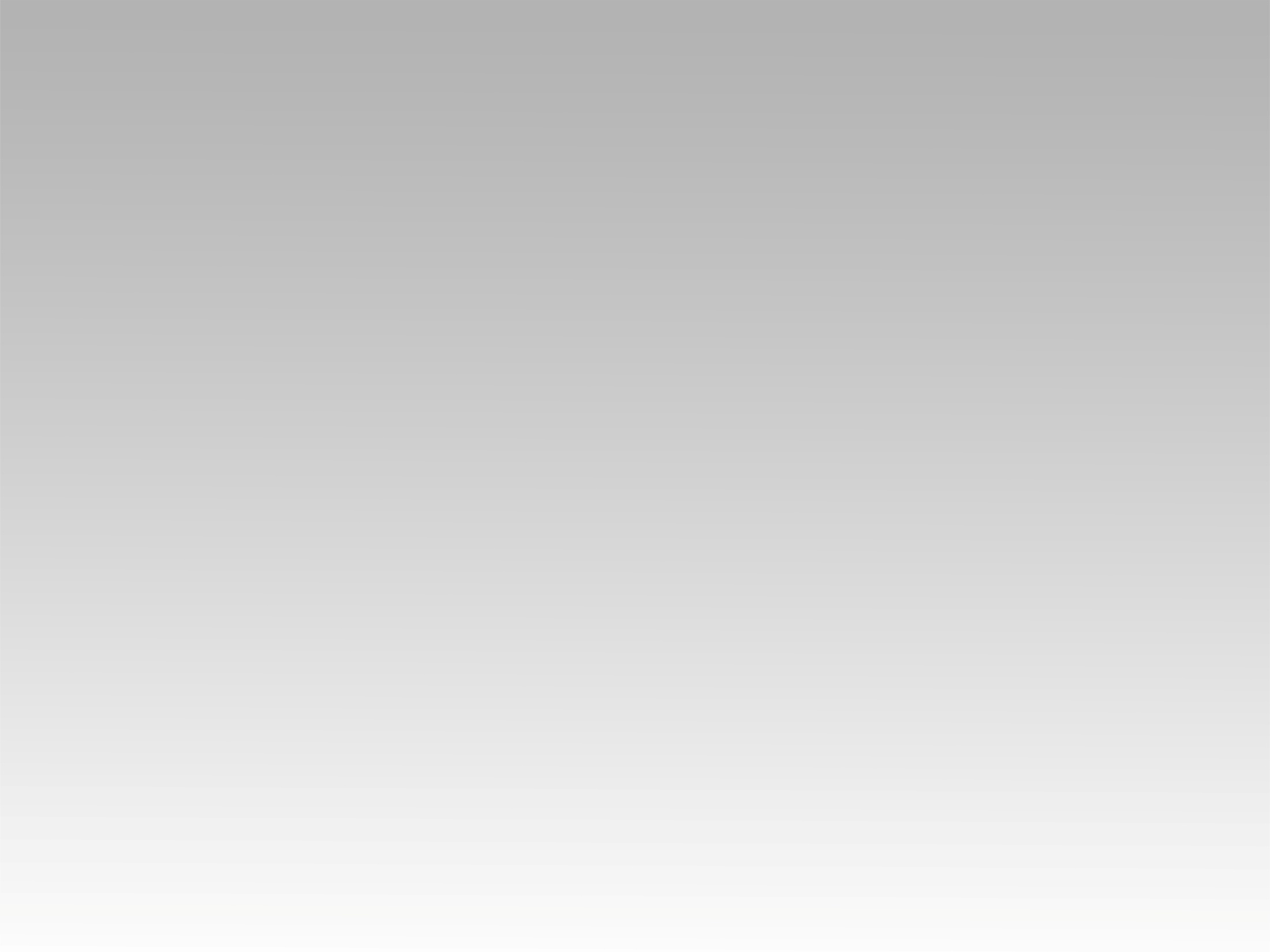 تـرنيــمة
أنت قائدنا يسوع البار
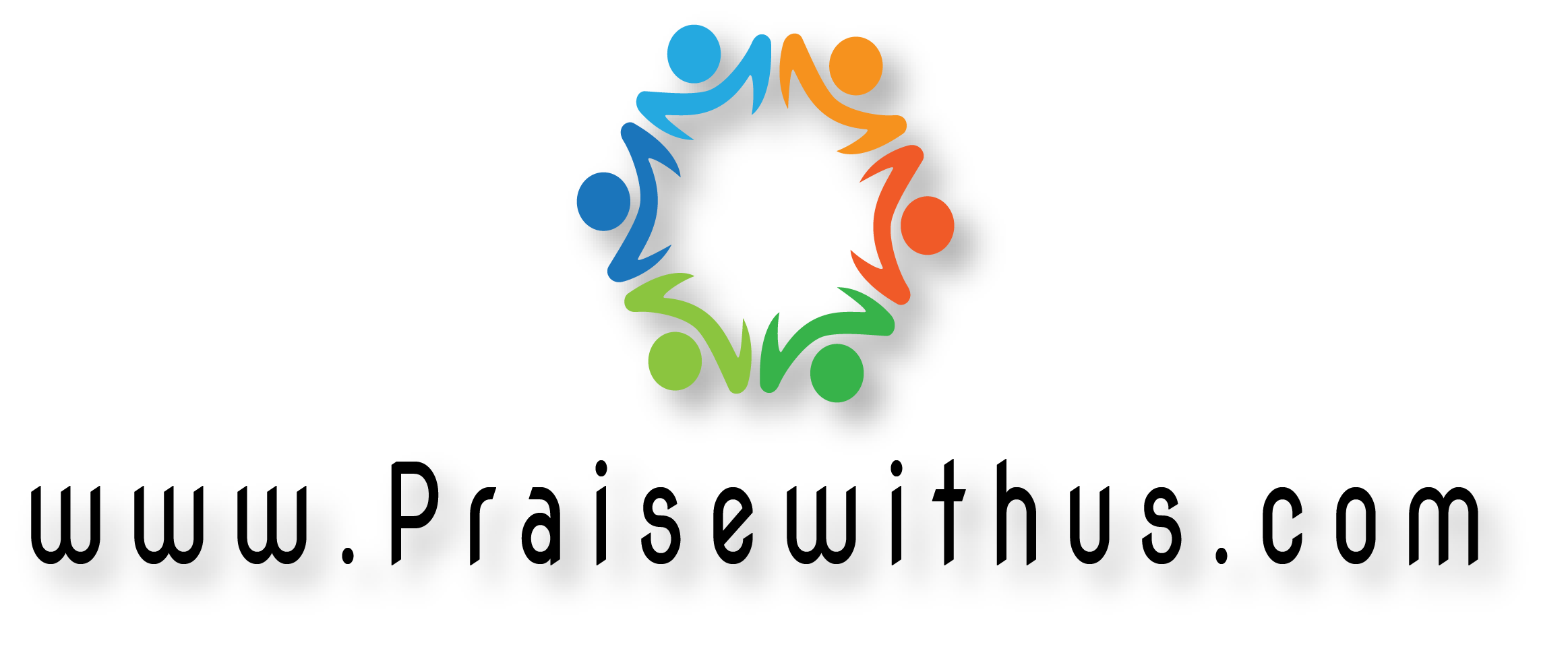 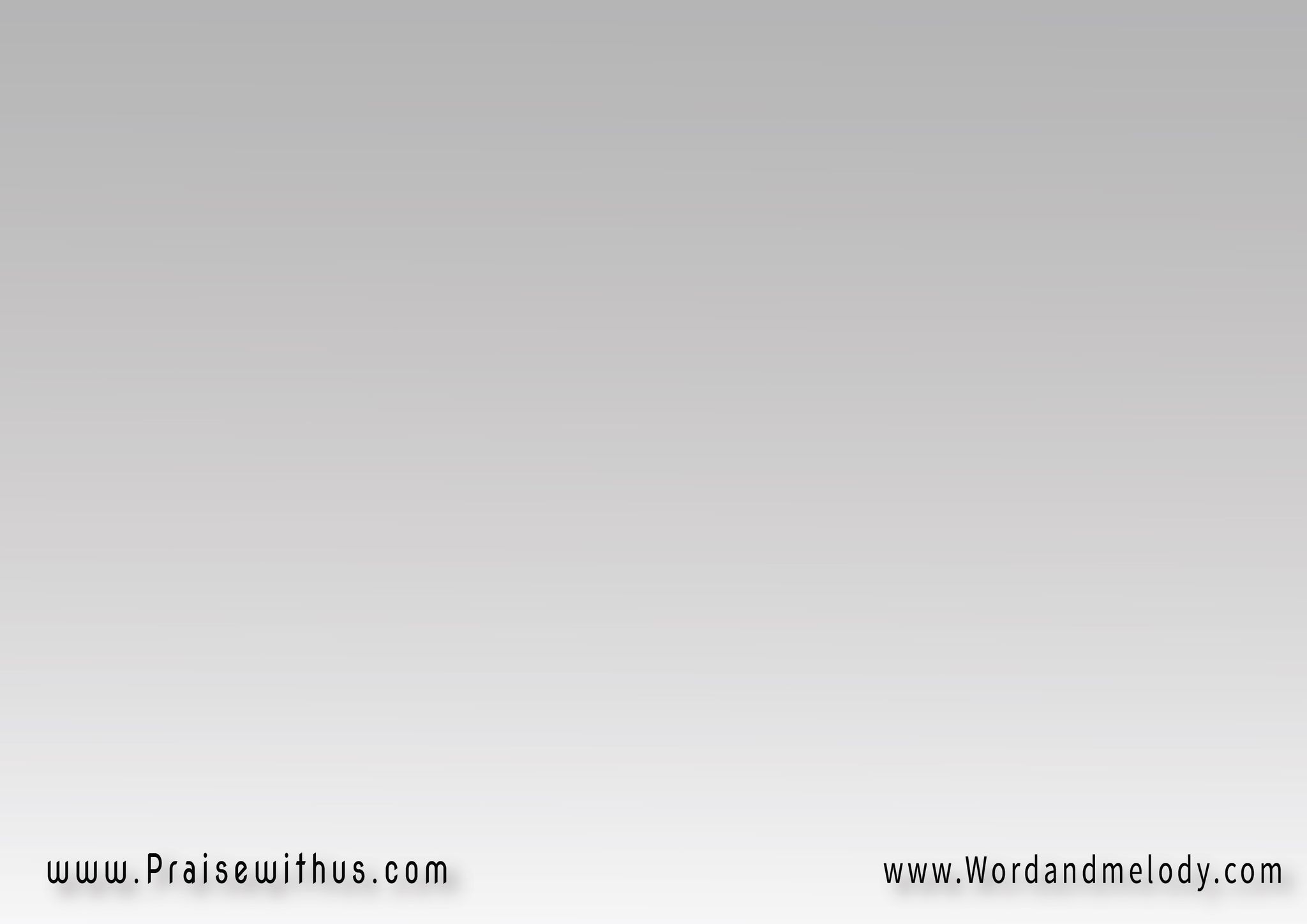 1-
(أنت قائدنا يسوع البار 
نبع رجانا باستمرار) 2
من إيه نرهب أو نحتار 
وإحنا في سترك محميين
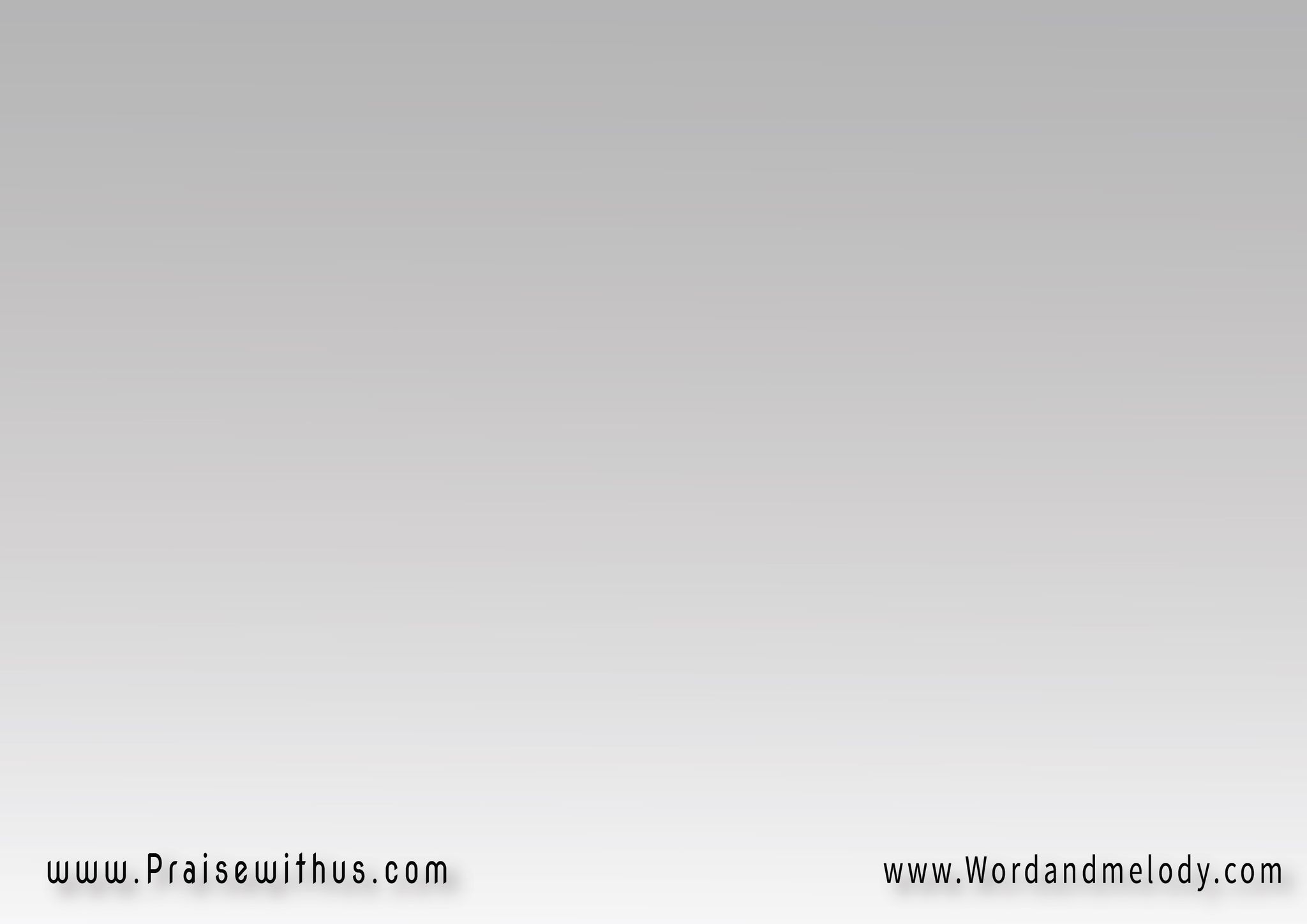 القرار:
(غالبين إحنا بيك غالبين 
إحنا جيوش المفديين) 2
مش ممكن تقدر علينا 
(أي صعاب وإحنا عابرين)3
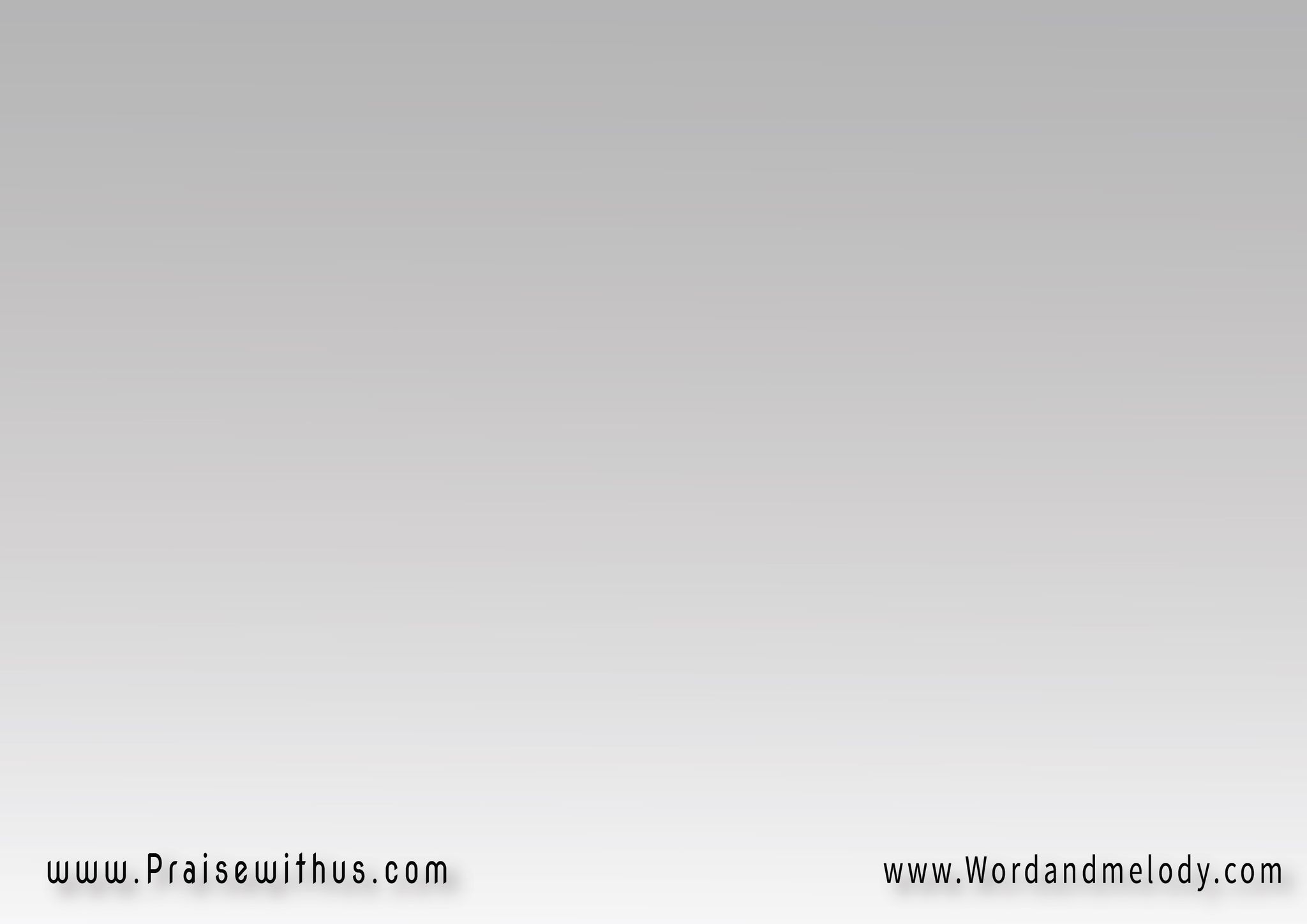 2-
(مهما إبليس حربه تدور 
بهموم ومتاعب وشرور)2 
تشهد لينا الأعتاب فينا 
مرشوشة بدم ثمين
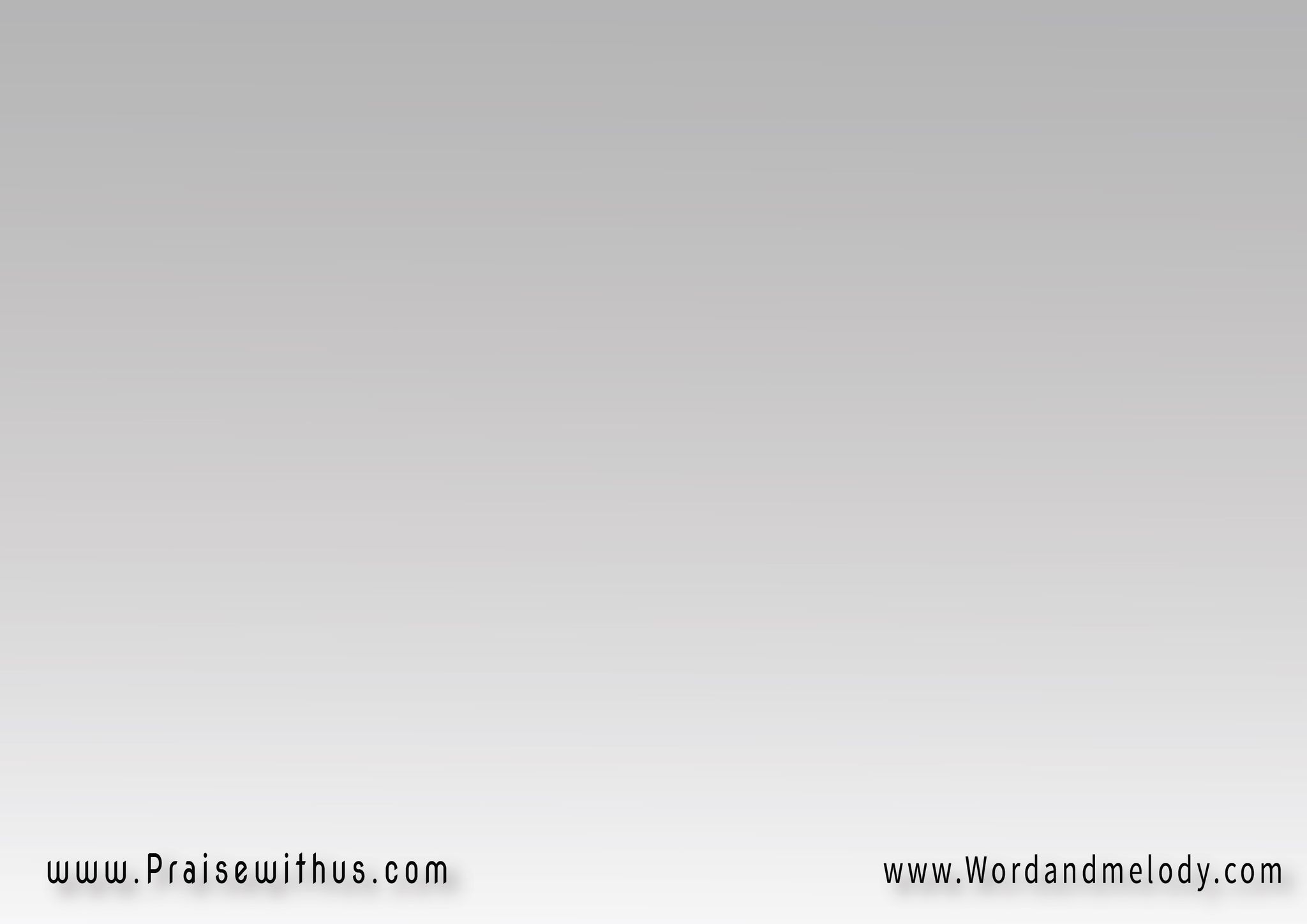 القرار:
(غالبين إحنا بيك غالبين 
إحنا جيوش المفديين) 2
مش ممكن تقدر علينا 
(أي صعاب وإحنا عابرين)3
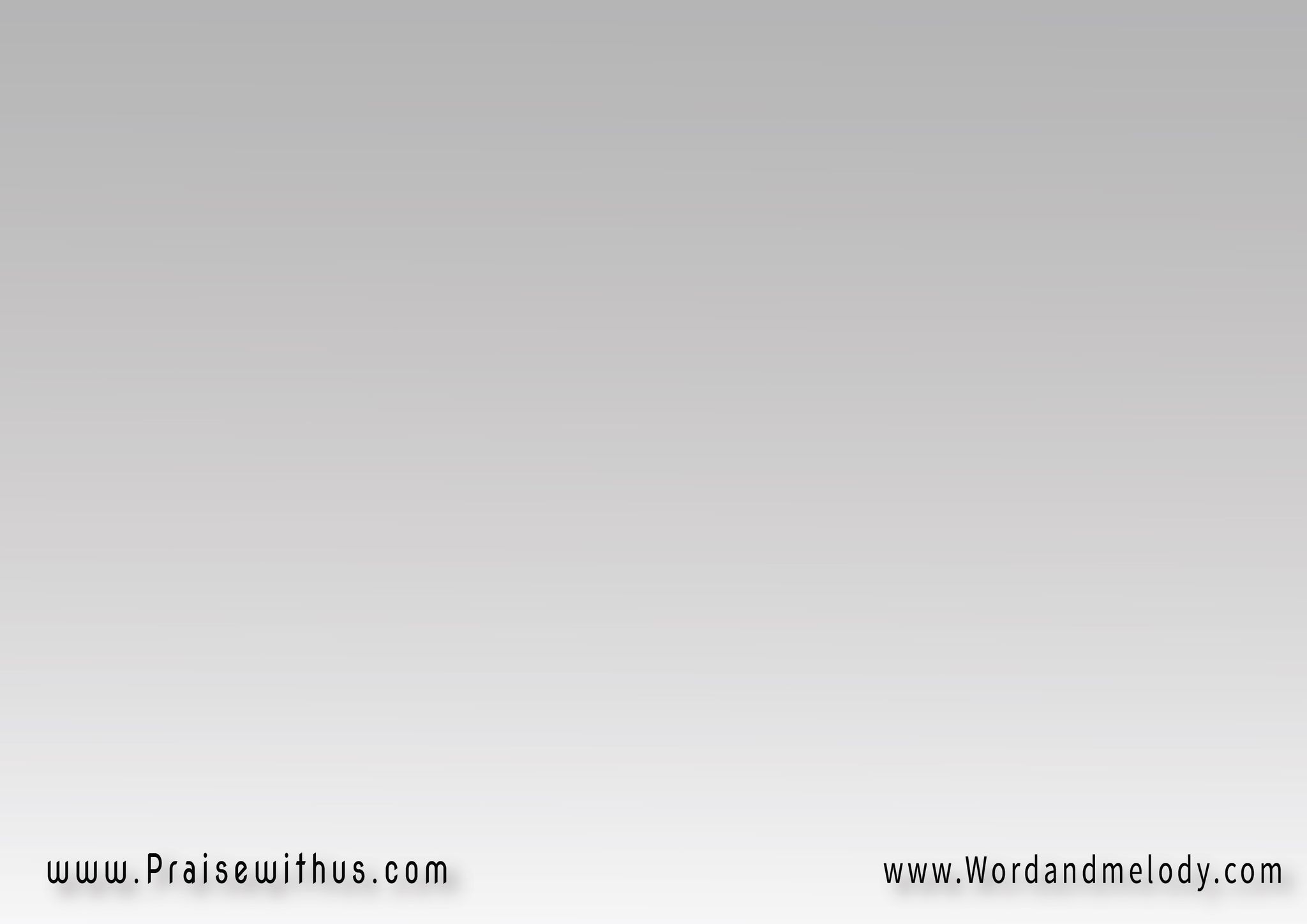 3-
(بنسبح ونرنم ليك 
وبنهتف مجداً يامليك) 2نرفع اسمك ونعليك 
أصلنا فيك منتصرين
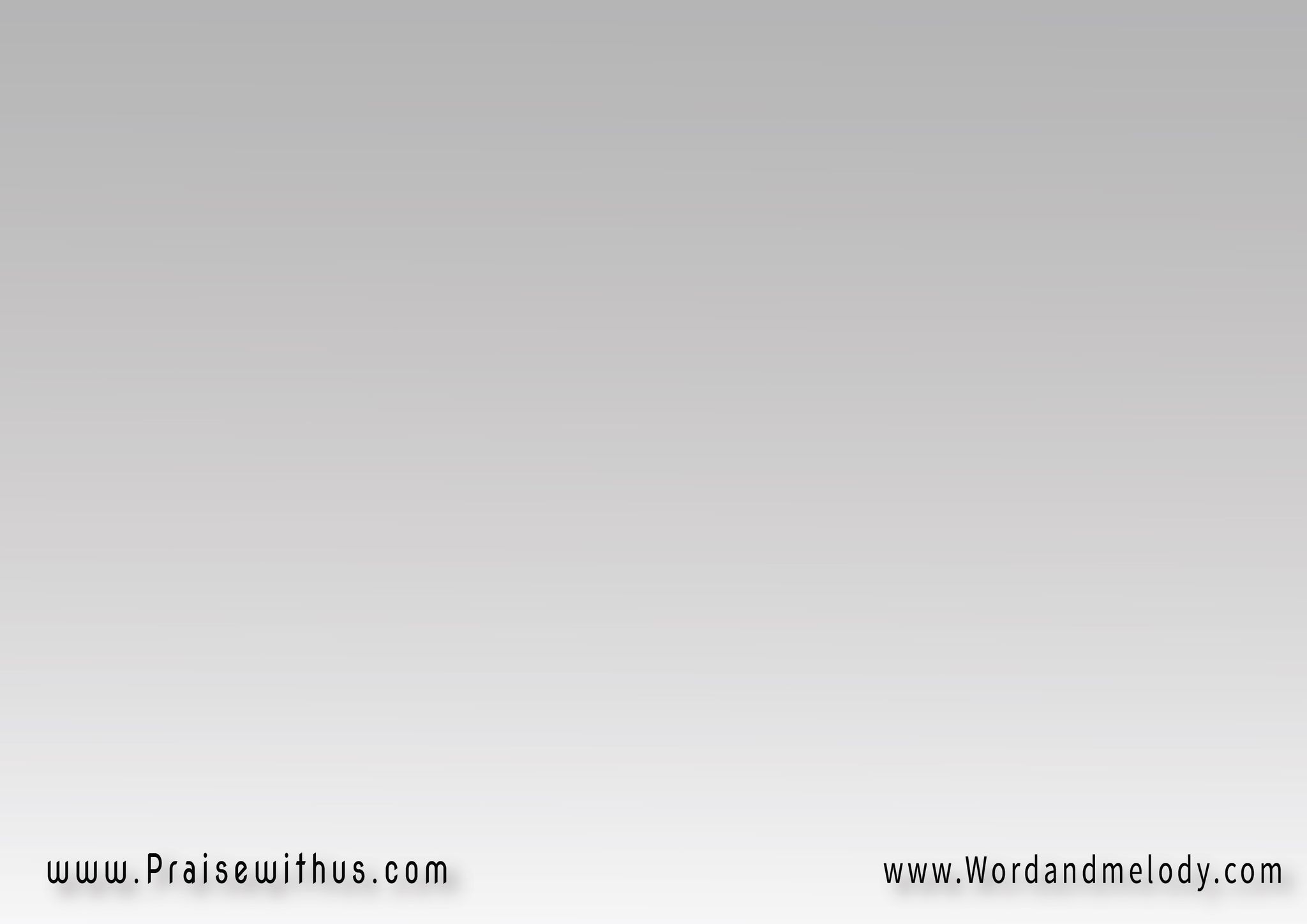 القرار:
(غالبين إحنا بيك غالبين 
إحنا جيوش المفديين) 2
مش ممكن تقدر علينا 
(أي صعاب وإحنا عابرين)3
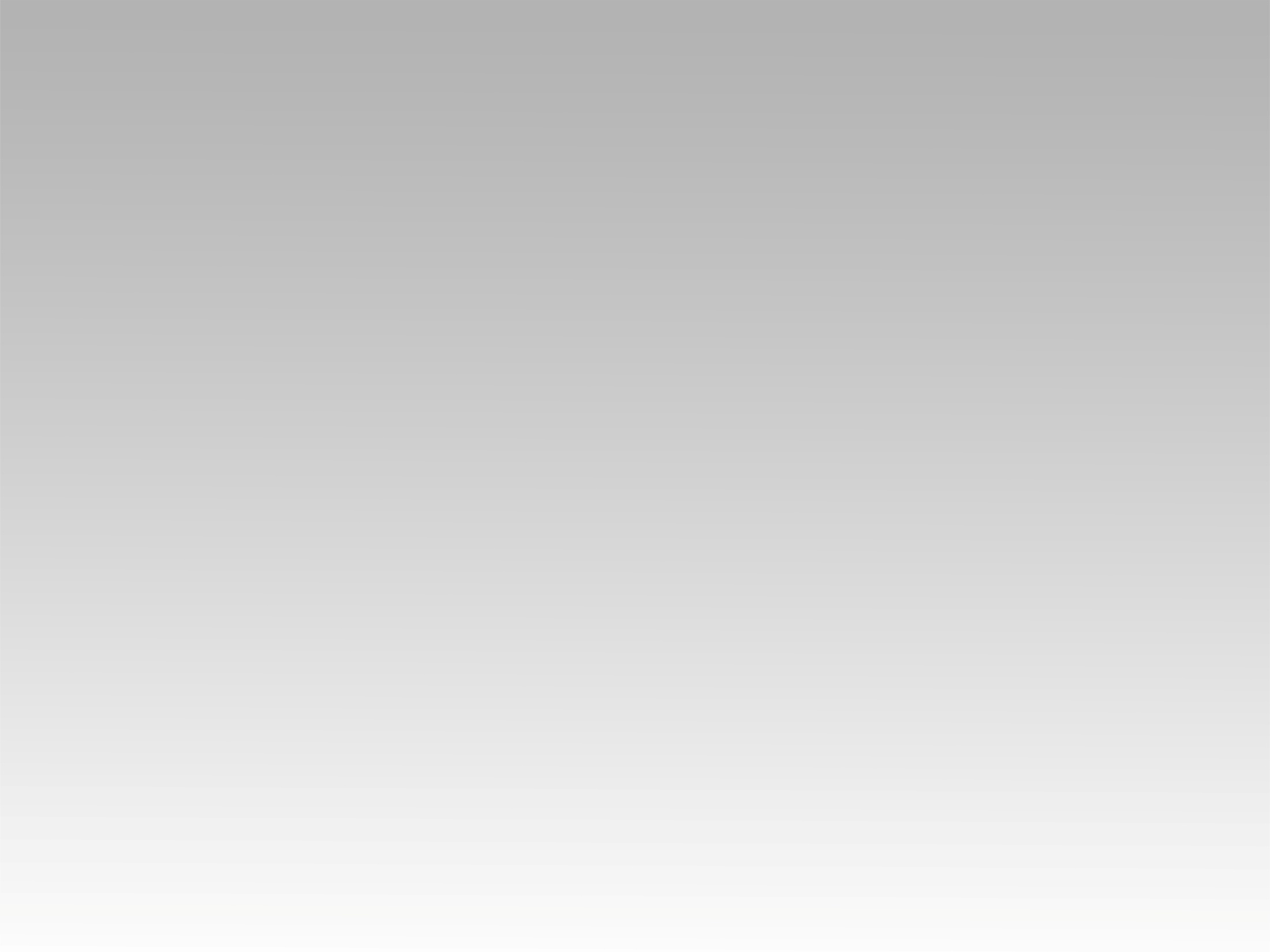 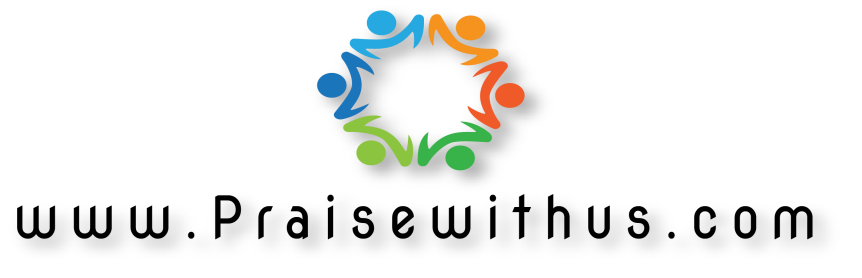